Renaissance
Cypress Ranch World History 2014
Cy-Ranch
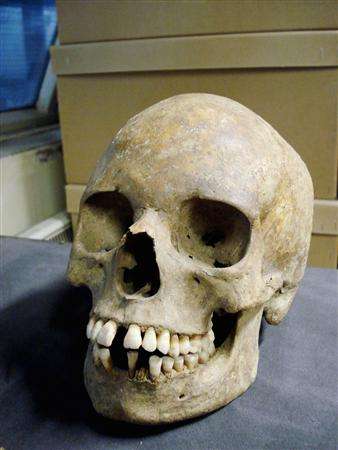 After the devastation
of the Bubonic
Plague,
Western
European
society
changed.
Cy-Ranch
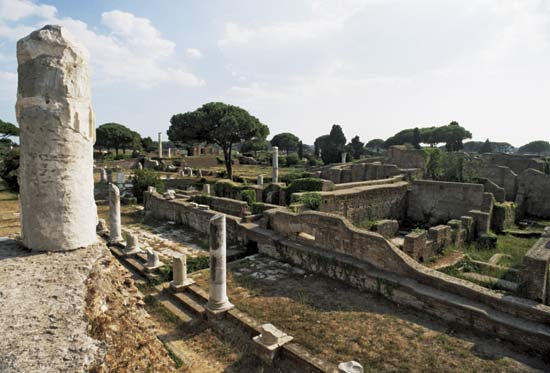 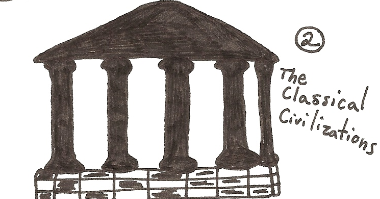 In Italy 1300 ce, people began to look to
the past, to the glories of early
civilizations.
Cy-Ranch
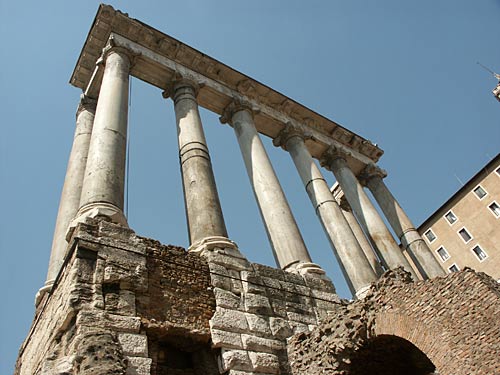 Before the Middle Ages, before
the Plague, there was the glory
of the ancient Greeks and Romans.
Cy-Ranch
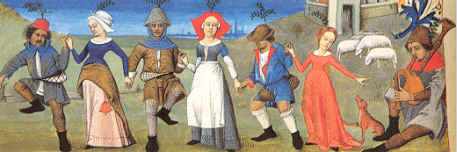 Renaissance thinkers believed that 
the people of the Middle Ages were
ignorant.
Cy-Ranch
The “Dark Ages”
Renaissance thinkers believed that the “light of learning” had gone out in Europe at the fall of Rome.

Renaissance thinkers wanted to rediscover the ancient Greeks and Romans.
Cy-Ranch
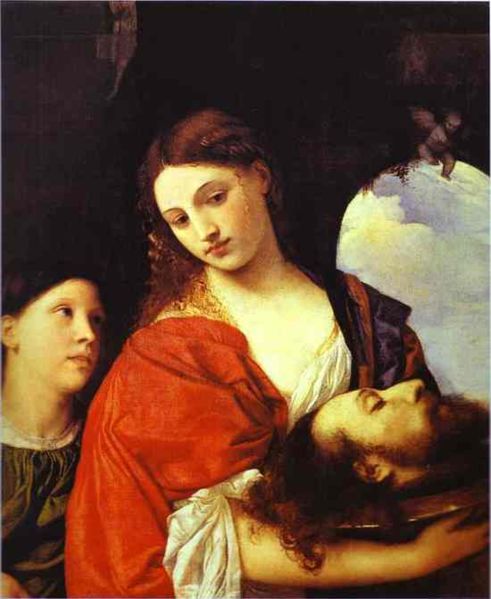 It was a 
rebirth.
It was
the 
Renaissance.
https://www.youtube.com/watch?v=0CRX_mqpzdU
Cy-Ranch
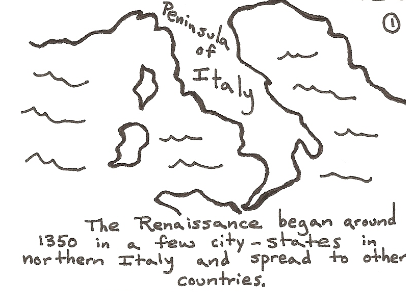 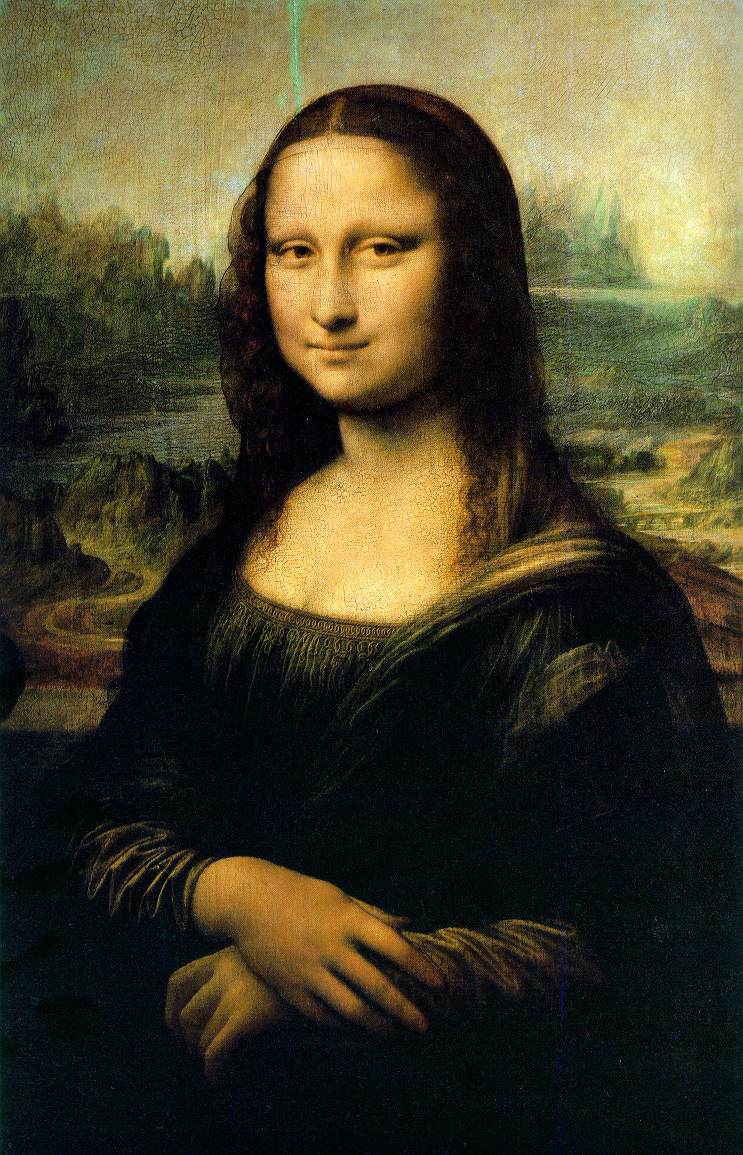 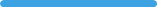 Cy-Ranch
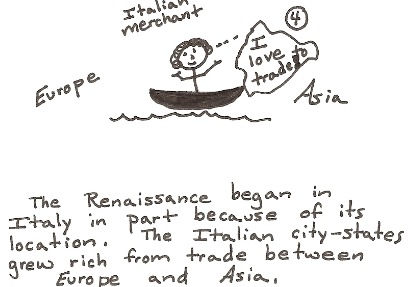 Cy-Ranch
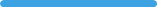 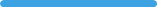 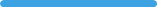 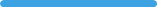 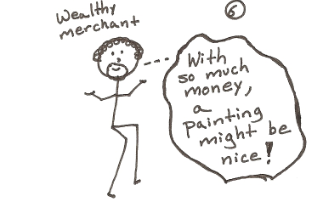 Wealth from
trade allowed
artists to 
find wealthy
patrons to
commission
and sponsor 
their work.
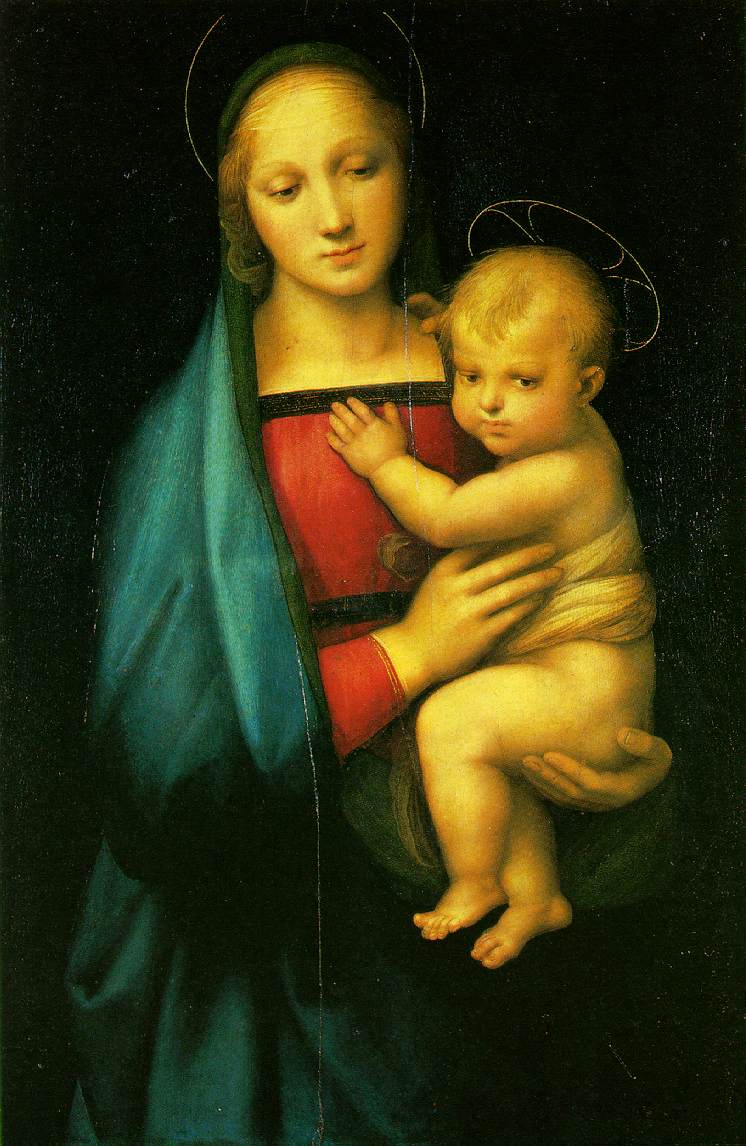 Cy-Ranch
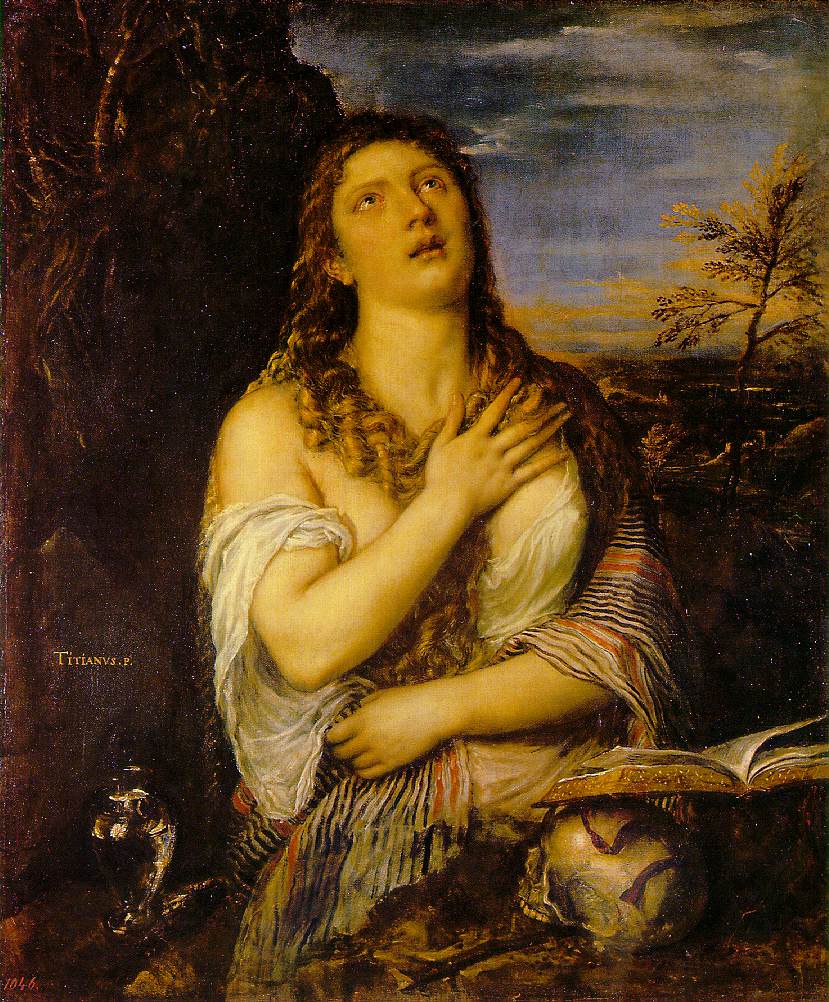 Perspective

During the 
Renaissance,
artists began
rendering
the world
in three
dimensions.
Cy-Ranch
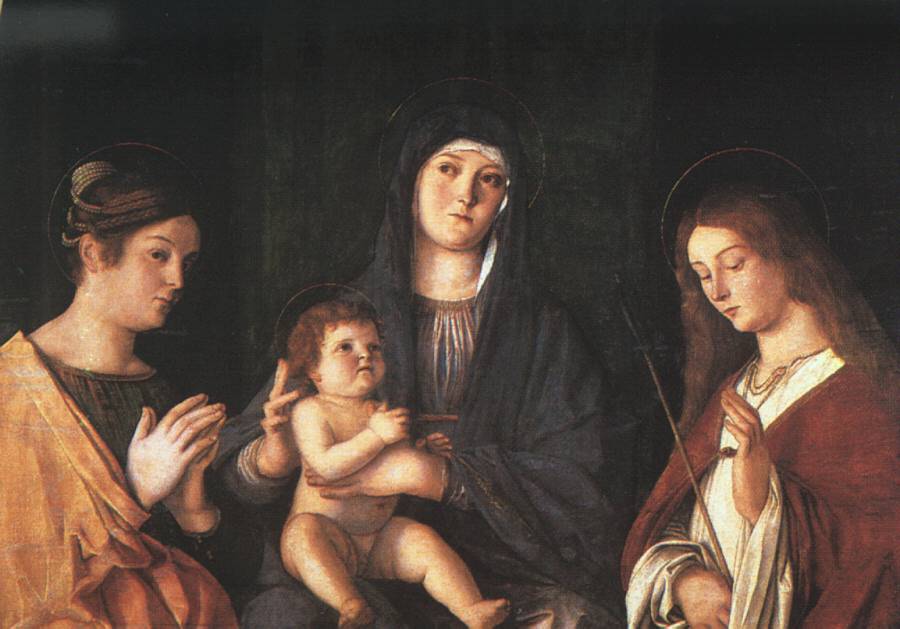 Painters sought realism in their 
art. Reflected reality rather than 
idealistic views
Cy-Ranch
Italian painter, sculptor, architect, and poet whose artistic accomplishments exerted a tremendous influence on his contemporaries and on subsequent European art
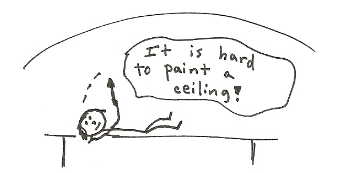 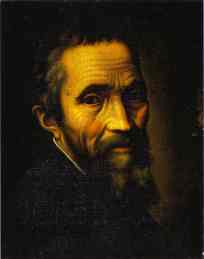 Cy-Ranch
MICHELANGELO
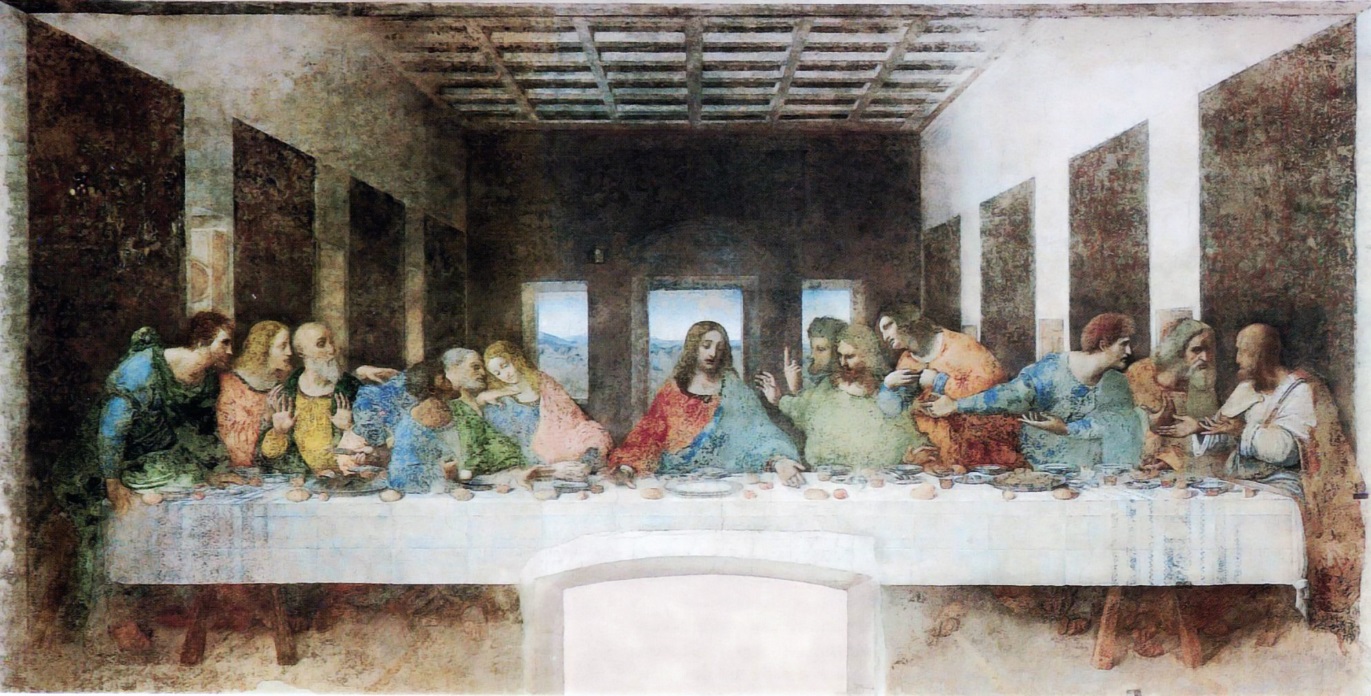 Leonardo da Vinci


was one of the most famous artists of the
Renaissance.
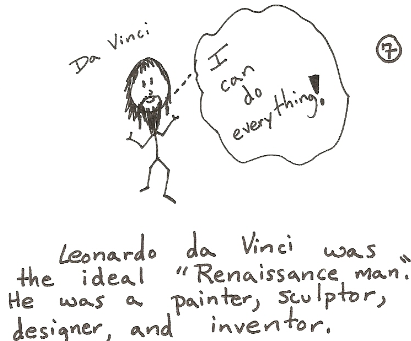 Cy-Ranch
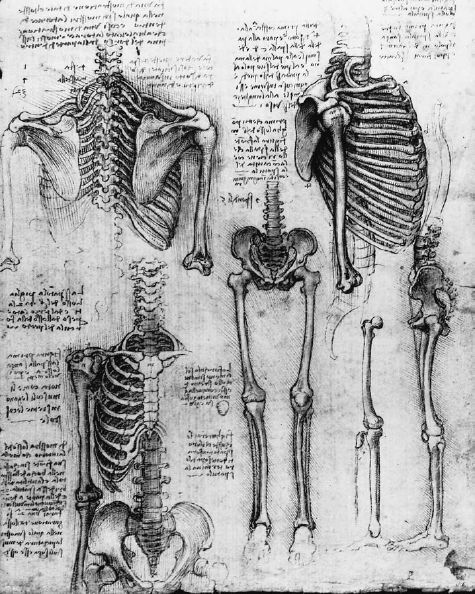 Renaissance
thinkers
wanted to
learn new
things, discover
new information.
They began
to question the
old authorities.
Cy-Ranch
SecularIsm
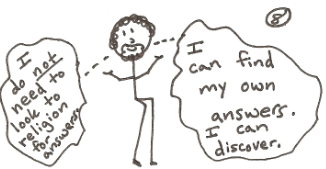 During the Renaissance, secularism became popular.
Secularism is a non-religious viewpoint.
Secularists look to scientific thinking for answers as opposed to religion.
Cy-Ranch
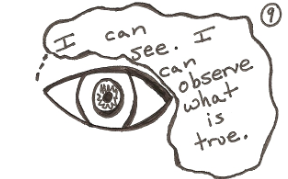 Humanism
During the Renaissance, humanism became popular.
Humanism is the belief that human actions, ideas, and works are important.
Cy-Ranch
2 reasons for the spread of Renaissance Ideas
Italian artists and writers migrated to Northern Europe. 
Northern European artists who studied in Italy carried Renaissance ideas back.
Cy-Ranch
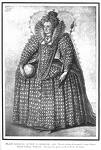 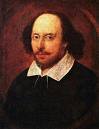 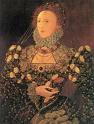 England and the Renaissance (Elizabethan Age)
By the mid 1550s Renaissance ideas had reached England.
Queen Elizabeth ruled from 1558 to 1603 and did much to support the development of English art and literature.
Cy-Ranch
William Shakespeare emerged and is regarded as the greatest playwright of all time.

Shakespeare drew from classical works and displayed a deep understanding of human beings.
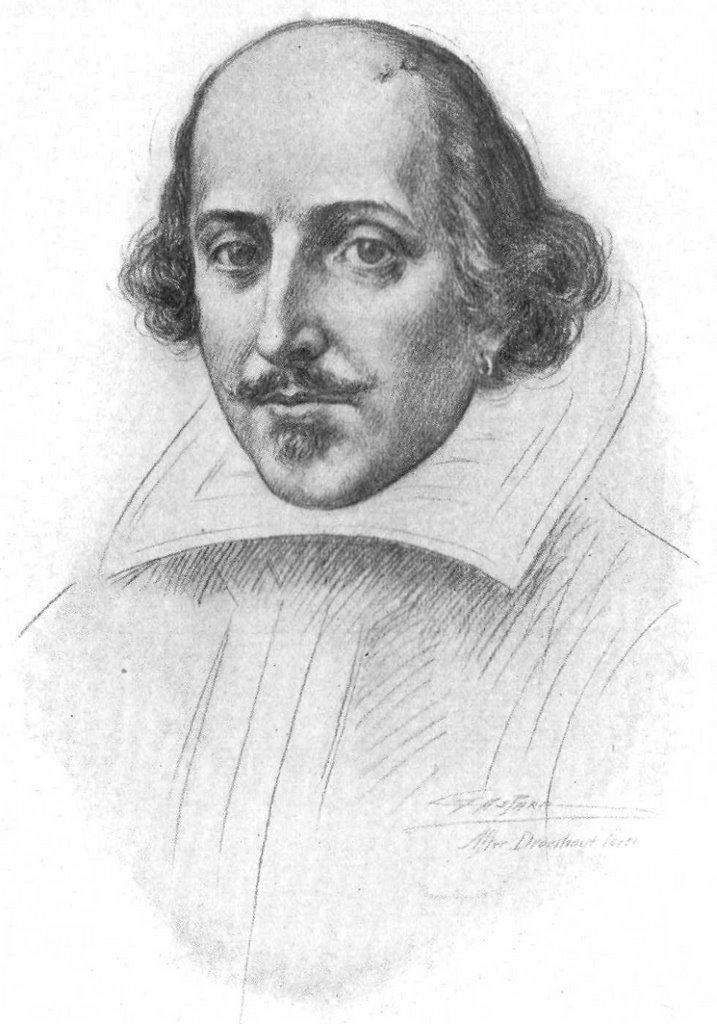 Cy-Ranch
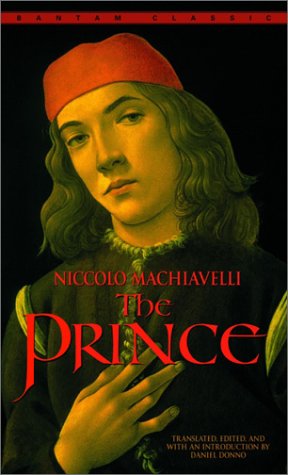 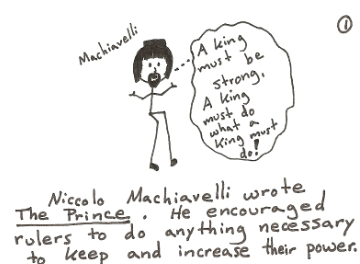 Cy-Ranch
Machiavelli wrote “The Prince.”
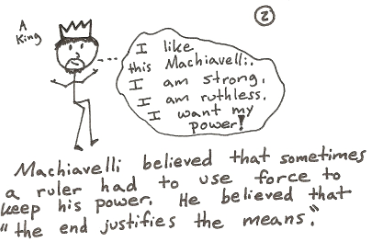 Cy-Ranch
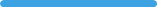 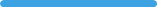 And of course,
there were
great scientists.
Men like Galileo
Galilei challenged
the authority of
the Catholic
Church by finding
answers in
science.
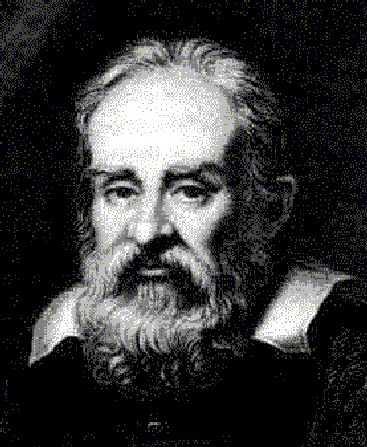 Cy-Ranch
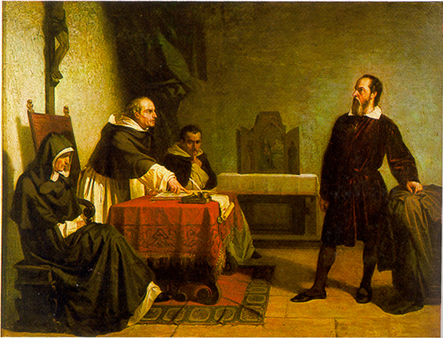 The Church even put Galileo on trial
for supporting the belief that the planets
revolved around the sun!
Cy-Ranch
Renaissance demand for knowledge, information, and books led to the creation of the printing press.
Johann Gutenberg developed the printing press in 1440.
Printing press made books readily available and cheap enough for people to afford.
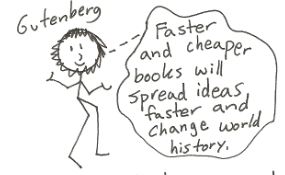 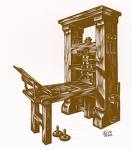 Cy-Ranch
Renaissance works
of art, philosophy,
and science still
astound and 
inspire us today.
Perhaps the people
of the modern world
truly are
children of
the Renaissance.
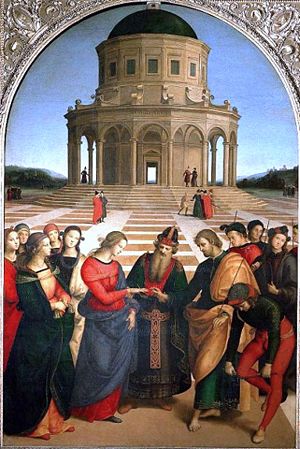 Cy-Ranch
Questions for Reflection:
Where did the Renaissance begin?
What does the word “Renaissance” mean?
Why did Renaissance thinkers rediscover the ancient Greeks and Romans?
What were two significant beliefs during the Renaissance?
How did Renaissance thinkers differ from Medieval thinkers?
Cy-Ranch